O‘zbek tili
7-sinf
Mavzu: 
Mustahkamlash
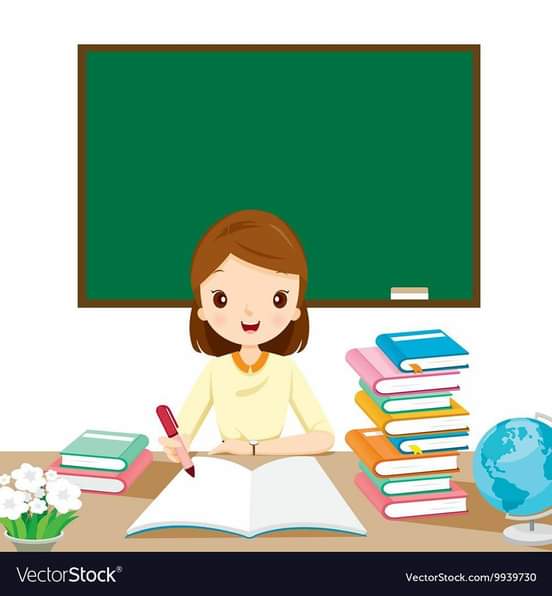 Avvalgi darsda o‘tilgan mavzuni tekshiramiz
“Yozgi ta’til” she’rini ifodali o‘qing.
Yozgi ta’til
Ko‘kda kulgan oftobingni,
Olib tinmas koptogingni,
Yuraklarga solib g‘ayrat,
Tabiatga qo‘shib hayrat,
Yaxshi kelding, yozgi ta’til.
Bolalar sho‘x yayrasin deb,
Kuchlar toshib, qaynasin deb,
Qushlar kabi sayrasin deb,
Qo‘shiq kuylab o‘ynasin deb,
Yaxshi kelding, yozgi ta’til.
Bo‘lish uchun quvnoq, sog‘lom,
Zo‘r chiniqib olamiz dam.
Ona yurtda bizga har dam
Baxtiyorlik sodiq hamdam
Yaxshi kelding, yozgi ta’til.
Bilib oling!
Mustaqil so‘z va gaplarga qo‘shimcha ma’no beradigan yordamchilar yuklama deb ataladi. 
Yuklamalar tuzilishiga ko‘ra ikki xil bo‘ladi:
So‘z  yuklamalar
Qo‘shimcha ko‘rinishidagi yuklamalar
faqat
ham
- ku
- mi
hatto
axir
- a
- gina
Bilib oling!
Faqat, ham, -gina (-kina, -qina), yuklamalari ayirish, ajratib ko‘rsatish, chegaralash ma’nolarini bildiruvchi yuklamalardir. 
-gina (-kina, -qina) yuklamalari o‘zidan oldingi so‘zga qo‘shilib, faqat, ham yuklamalari esa ajratib yoziladi.  
Masalan: Darsda faqat Nargiza qatnashmadi.
                  Bu sirdan Akmalgina xabardor edi.
Topshiriq
Suhbat matnini o‘qing.
Bolalar, ertadan yozgi ta’til boshlanadi. Kim qayerda olmoqchi?
 Men qishloqqa, tog‘amlarnikiga ketaman. U yerda tog‘am bilan yaylovda qo‘y-qo‘zilarga qaraymiz. Keng yaylovda dam olish menga yoqadi. 
 Biz keyingi haftadan tog‘ga dam olishga ketyapmiz. U yerda katta soy bor, mazza qilib cho‘milaman.
Topshiriq
Berilgan gaplarga yuklamalarni qo‘shib, bir necha variantlarda gap tuzing.
Yig‘ilishga faqat sen kechikib kelding.
Yig‘ilishga sen kechikib kelding.
Yig‘ilishga faqat sengina kechikding.
Topshiriq
Sen o‘rtoqlaringni ham, meni ham, ustozlaringni ham hurmat qilmay qo‘yding.
Sen, o‘rtoqlaringni, meni, uztozlaringni hurmat qilmay qo‘yding.
Sen nafaqat o‘rtoqlaringni, meni, hatto ustozlaringni ham hurmat qilmay qo‘yding.
Topshiriq
Yugurish musobaqasiga Ahmadgina qatnashmadi.
Yugurish musobaqasiga Ahmad qatnashmadi.
Yugurish musobaqasiga faqat Ahmad qatnashmadi.
Topshiriq
Nuqtalar o‘rniga foydalanish uchun berilgan so‘zlardan mosini qo‘ying va gaplarni to‘ldiring.
Toshkent
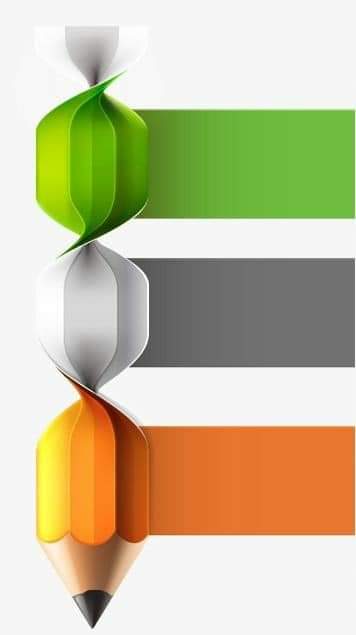 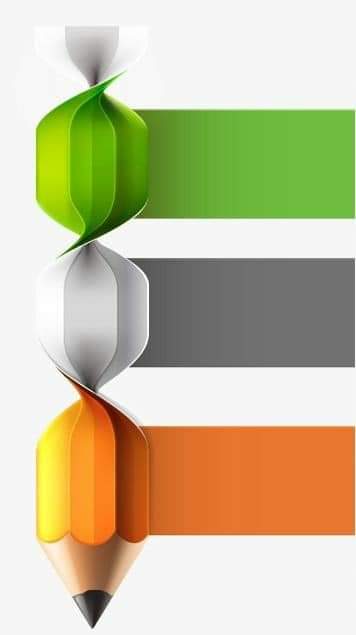 Kamalak
Ko‘plab
Chimyon
Do‘stlar
Yulduzcha
Topshiriqni tekshiramiz
Men  ………       viloyatida yashayman.
Bu oromgoh …………. tog‘ etagida joylashgan.
Toshkent
Chimyon
Viloyatimizda  ………. romgohlar bor.
Men oromgohda ko‘plab …………  bilan tanishdim.
ko‘plab
do‘stlar
O‘tgan yili yozgi ta’tilda …………. oromgohida dam olgan edim.
Bu yil ………….  oromgohiga boraman.
Yulduzcha
Kamalak
Adabiy o‘qish
Oq yo‘l
	Erta tong. Maktab hovlisiga o‘qituvchilar, o‘quvchilar va ota-onalar yig‘ilishgan. Yelkalariga safar xaltalarini osib olgan bolalarning chehralaridan ularning qanchalik xursandliklarini sezib olish qiyin emas. Ota-onalari ularga yo‘l qoidalarini, dam olish oromgohida o‘zlarini to‘g‘ri tutishga oid axloq-odob qoidalarini tushuntirish bilan band. 
	Maktab oldiga katta avtobus kelib to‘xtadi. Bolalar birin-ketin avtobusga chiqib o‘tirdilar. Safar xaltalarini joyladilar. Avtobus qo‘zg‘aldi. Sershovqin shahar ortda qoldi. Oldinda ularni viqorli tog‘lar, sho‘x soylar, quvnoq sarguzashtlar kutmoqda. Hammangizga oq yo‘l tilaymiz!
Mustaqil bajarish uchun topshiriq
Yozgi ta’til rejalari haqida kichik matn tuzing.
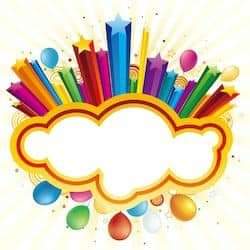 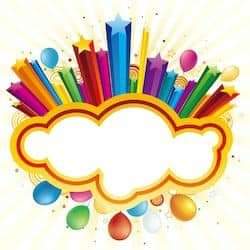 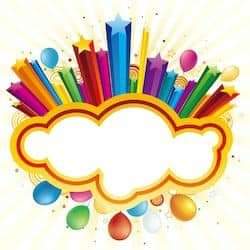